ARS ORGANIZATION  CHART
Manoocher Soleimani, MD
Assoc. Chair for ResearchDepartment of Internal Medicine
Division of Nephrology and Hypertension
Carl Fichtenbaum, MD
Assoc. Chair for Translational Research 
Department of Internal Medicine 
Division of Infectious Diseases
Kelly C. Niederhausen, BASenior Business Admin.
Assistant Director of Research and Education
Department of Internal Medicine 
Division of Infectious Diseases 
Division of Nephrology, Kidney CARE
UUCRRL
Yolanda Y. Wess, MEd, BSN, RNResearch Manager, ARS
Angela Duke, BS
Associate to Chair
Emily Dobbs, MS, BA
Research Associate
Grant Writer, ARS
Eric P. Smith, M.D.
Research Associate
Grant Writer, ARS
1
Academic Research Services (ARS)
One-stop shop for all things research in DOIM
Research Manager – Yolanda Wess, MEd
Grant support – Eric Smith, MD
Grant matching- Emily Dobbs, MS
Administrative and project support- Angie Duke, BA
  Services offered
Grant preparation, grant matching and support
Technical assistance
Laboratory processing/shipping
Faculty and Staff Development
Research processes and procedures
Biostatistical support for DOIM researchers
Support for trainees
Grant education workshops
Research conferences 

     Services in the planning stages
Regulatory and compliance support
ARS
Yolanda Wess at wessyy@uc.edu (513-558-5131), 
Eric Smith at eric.smith@uc.edu (513-558-2017)
Angela Duke at dukeaa@ucmail.uc.edu at (513-558-0827
Emily Dobbs) dobbsek@ucmail.uc.edu at (513-558-7116)
Will be asked to provide
Copy of most current CV/biosketch
Kind of grant being submitted- (Funding Opportunity Announcement (FOA) or Request for Application (RFA) or Program Announcement (PA) name and number)
Make up of laboratory and/or clinical study personnel support
Mentor or collaborator listing
Careful reading  of funding opportunity announcement  
Generate checklist with timeline, assignment of responsibilities, etc.
 Plan for “unbiased” outside reviews though COM pre-review process 
Arrange for statistical help
Assist with manuscript readiness
Assist with writing, edit and review of funding applications
Refinement of SA, etc.
Monitoring timeline and  completion of responsibilities
Ongoing contact with GA/BA
Ensure accurate completion of all science and administrative components of the grant
Ensure timely submission of grant to Operations and Finance 5 working days before due date
4
How to access services
To initiate support services (Office Location:  MSB 6111)
 Contact:
 Yolanda Wess at wessyy@uc.edu (513-558-5131)
  Eric Smith at eric.smith@uc.edu (513-558-2017)
  Angela Duke at dukeaa@ucmail.uc.edu (513-558-0827)
  Emily Dobbs at dobbsek@ucmail.uc.edu (513-558-7116) 
  Anissa Moussa at divisionlabservices@ucmail.uc.edu (513-558-4287)
Either will arrange a meeting, (meeting by phone or in person) to discuss your request 
A determination will be made if the Academic Research Services (ARS) team can meet the needs within time constraints
DOIM Biostatistical Resources Expanded
Expanded in-house statistician services are now available! The services of Roman Jandarov, PhD are now open to all faculty within our department. Prioritization of requests are for junior faculty and fellows, but all faculty are invited to use these services

 Services include:
Assistance with preliminary studies, power calculations or sample size 
Advise on research design or data collection methods  
Data set analysis, general statistical support or creation of data collection instruments

		Email Dr. Eric Smith, smithep@uc.edu or Yolanda Wess, 		wessyy@uc.edu (DOIM Academic Research Services 		(ARS)) to submit your request for DOIM bio stats based 		services.
[Speaker Notes: recruiting and retention of junior faculty, fellow and residents and the indirect benefit is not negligible.]
UC Retrovirology Reference Lab | IM Division Lab ServicesIM Clinical Research Specimen Processing, Shipping, and Storing Services(an ARS service available per request and standard fee schedule)
Lab Supervisor: Anissa Moussa | PI/Lab Director: Moises Huaman, MD
Location: UC Retrovirology Reference Laboratory | 231 Albert Sabin Way, RM 6159 MSB, Cincinnati, Ohio 45267
Contact: DivisionLabServices@ucmail.uc.edu | Lab: 513.558.4287 | Office: 513.558.4790 | Fax: 513.558.4711

To obtain a quote for services please send your completed request form to DivisionLabServices@ucmail.uc.edu along with
digital copies of the current IRB approved protocol and laboratory manual including lab processing chart/information. Once received, we will review, add any relevant comments, and send for signatures. Our services are by signed request form and appointment only. Please be advised of our hours of operation: Monday-Friday 8:00am-5:00pm.

When the study opens, the following items are required for lab services to begin:
Completed and signed request for services form
Current IRB approved protocol (e-copy)
Current lab processing manual/chart
Shipping supplies | shipping containers/boxes and airbills or division/study Fed Ex account for airbill creation
If chemical additives or solutions are required for specimen preparation/processing, these items would need review. In addition, instructions for use of chemical and the current MSDS [Material Safety Data Sheet] is required
If special equipment [incubators, etc.] are required they must be provided by the study or coordinator
Calendar invites for processing/shipping should be sent to DivisionLabServices@ucmail.uc.edu
[Speaker Notes: recruiting and retention of junior faculty, fellow and residents and the indirect benefit is not negligible.]
SUMMARY
DOIM Research Funding Submission Process Improvements
CoM policy on proposal submission guidelines posted. (Policy states that all documents are to be submitted to COM Accounting and Finance five business days prior to the submission deadline, ** upon request permission may be given for final science submission within 2 days of deadline)
	DOIM has history of late submissions- Currently 42% are late

Improvement Plan:
CoM Accounting and Finance (A&F) Grant Administrators must be notified of planned upcoming funding submissions as soon as opportunity is identified
A &F will notify PI of internal due dates by current CoM SRS policy
Beginning December 1, 2017, A& F will pilot 10 day courtesy reminder e-mail for all DOIM. Pilot will be for 3 months. At the internal 5 day deadline a proposal will be considered late
Late proposals will be tracked by PI and by document type and division
[Speaker Notes: Reiterate COM policy on submission of grant funding applications. This includes foundation grant applications. 5 day rule with final science submitted within 2 days.]
Ideal timeline
Pre-submission planning timeline
Months Prior
Submitting
Planning
Writing
8      7      6      5      4      3      2      1 mo.
Assess
yourself, field, & resources
Receipt
Date
Outline application structure; write your application
Set up own review committee; determine human & animal subject requirements
Meet institutional deadlines
Brainstorm; research idea; call NIH staff
Get feedback; edit; proofread
College of Medicine: Grant Pre-Review Program
The goal of the CoM Grant Pre-Review Program is to support the refinement of scientific projects and grantsmanship of proposals from CoM faculty prior to official submission of a grant application to a funding agency. 

The Grant Pre-Review Program accepts electronic submissions of grant proposals on a rolling basis and provides NIH style reviews from our expert faculty. 
(http://www.med.uc.edu/research/funding/grant-pre-review)

Applications for pre-review need to be submitted 60 days prior to the actual grant deadline.  

The intent of the program is to provide expert reviews within 30 days prior to the submission date of the application
Register for Open Researcher and Contributor ID (ORCID)
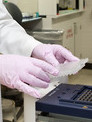 Other services
Intramural funding competitions-(Sr. and Jr. Faculty Pilot, Rehn, Collaborative, Distinguished, Submission Incentive, Research Recognition, Trainee and Post-Doc Travel Awards)
Research symposium, poster competition and image gallery
Assist with Divisional publications listings and profiles for Annual Report
Monthly Research Conferences- September through June
Web resources-http://www.med.uc.edu/intmed/research/ars
Assist with Biosketches and other grant documents
Clinical Trial of the month- IM Internal views